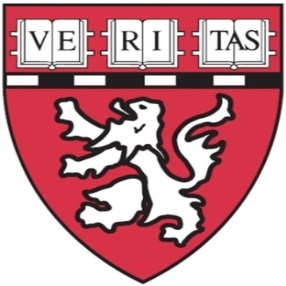 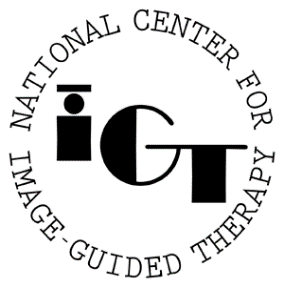 New Designs & Sequences for
Device Tracking
Ehud J Schmidt1
With Contributions from: Wei Wang1, Charles L Dumoulin2 , Barret Daniels2, Zion TH Tse3, Israel Byrd4, Jeffrey Schweitzer4, Ronald Watkins5, Raymond Y Kwong6, William G Stevenson6 , Ravi Seethamraju7, Henry Halperin8, Kamal Vij9, Charles Cunningham10 Graham Wright10 

1Radiology & 6Cardiology, Brigham and Women’s Hospital, Boston, MA
2Radiology, Cincinnati Children’s Hospital Medical Center
3Engineering, The University of Georgia
4Cardiovascular & Ablation Technologies, St Jude Medical Inc.
5Radiology, Stanford University, Stanford, CA
7Siemens Healthcare R&D, Boston, MA
8Johns Hopkins University, Baltimore, MD
9MRI Interventions, Irvine, CA
10Sunnybrook Health Sciences, Toronto, ON
Declaration of Relevant Financial Interests or Relationships
Speaker Name: Ehud J Schmidt

Presented MR-tracking and MRI-compatible VDT-tracking systems are not FDA Regulatory Cleared.

Patents submitted for (1) MR Tracking on Metal surfaces and (2) MRI-compatible Electro-Anatomic Mapping Systems

Jeff Schweitzer and Israel Byrd are employees of St. Jude Medical Inc.
Ravi Seethamraju is a Siemens Healthcare employee
Kamal Vij is an employee of MRI Interventions Inc.
Ehud Schmidt receives grant support from St. Jude Medical, E-TROLZ
Research Support: NIH U41-RR019703,NIH R43-HL110427-01,   AHA 10SDG261039, NIH U54-HL119145, NIH-R21CA167800
Topics
New developments in MR-Tracking
Phase Dithering
Tracking on Metallic Surfaces
Micro-transmit
Directionality detection using phase
 Voltage Device Tracking
Technique
First implementations in MRI
Imaging while tracking
3
MR-Tracking with Phase Dithering
Reduce the effect of
  Coupling of surrounding coils or catheters 
  B1 in-homogeneities
Large Structure
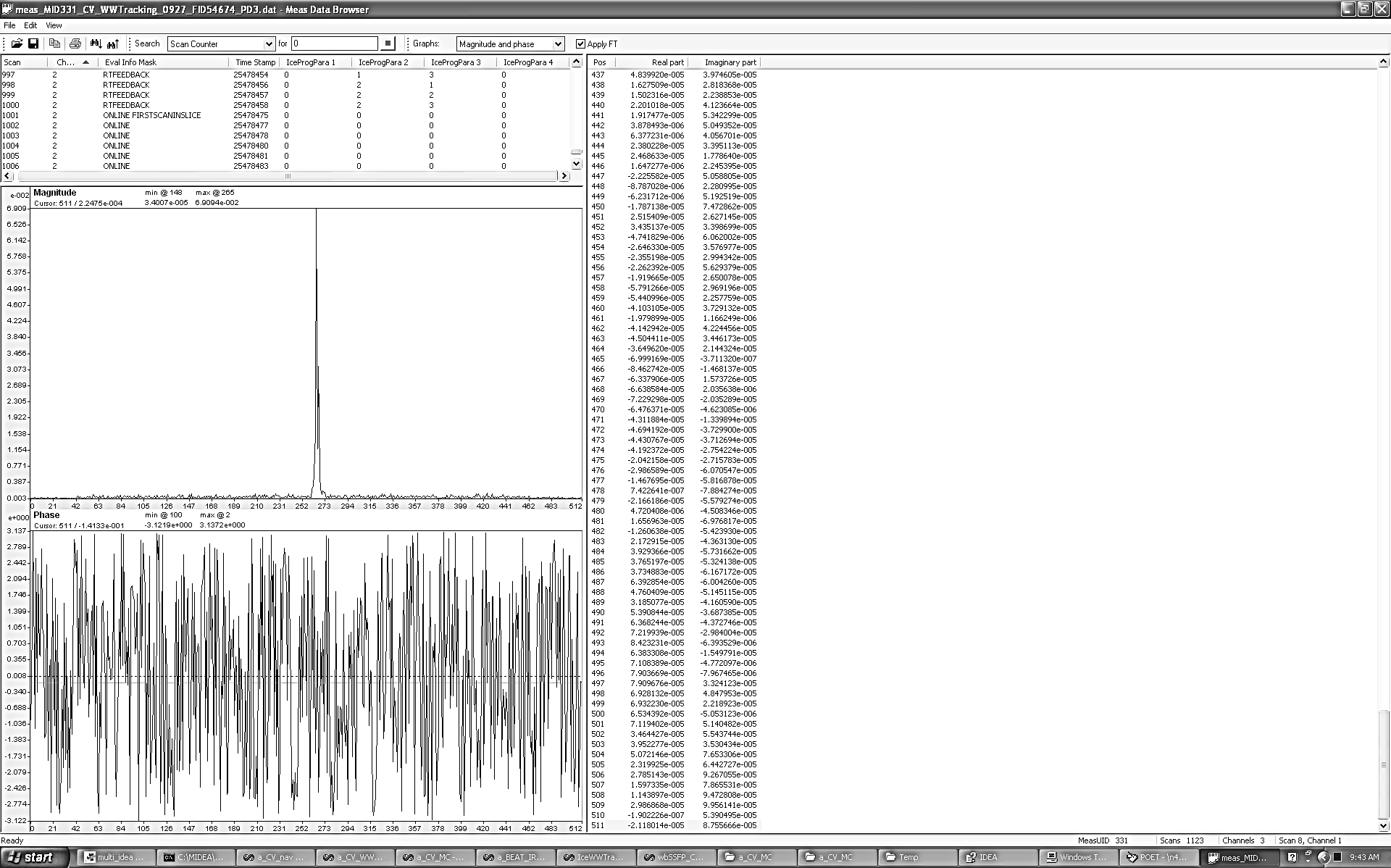 Micro-coil
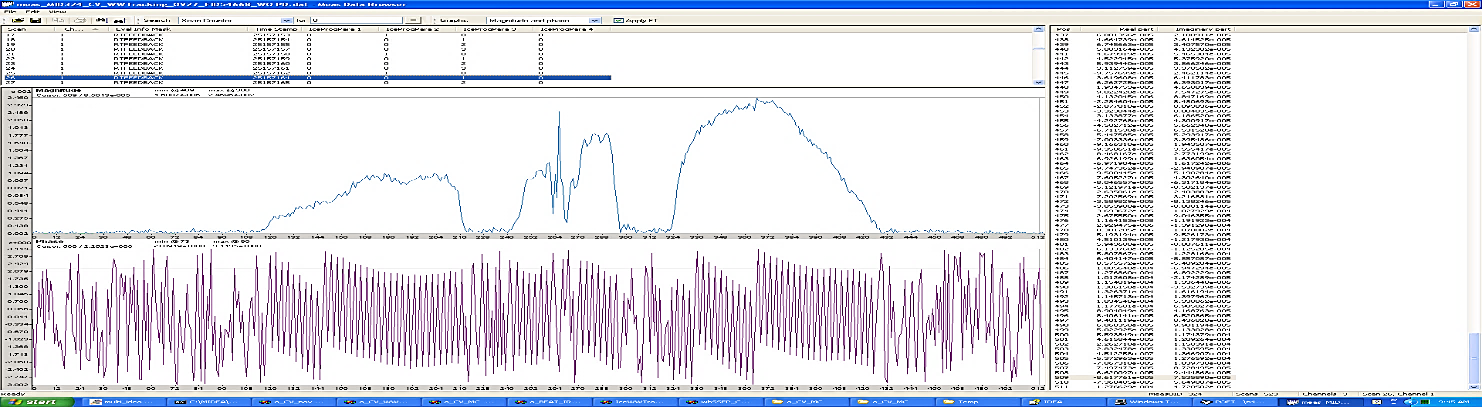 RF 
pulse
Freq. Encoding
Gradient
Combine the data acquired over the cycle
Dephasing Grad.
Acquisition
Freq. Encoding Grad.
Dephasing Gradient
Improved peak, robust MR tracking
Dumoulin et al. Magn Reson Med 2010;63:1398-1403;
Cardiac EP using active MR-Tracking
3 MRI Devices Tracked
Simultaneously
Deflectable Sheath
Deflectable RF Ablation catheter
Non-deflectable Coronary Sinus catheter
Application of Phase Dithering reduces device coupling & flow artifacts
SR Dukkipati et al. Circulation 2008;118: 853-862
EJ Schmidt et al. Circ. Arrhythmia Electrophysiol. 2009;2:695-704
MR-Tracking of Metallic Devices
Most clinical intv’l devices (guidewires, catheter, sheathes, needles)
are largely made of metal
Improved mechanical properties for narrow and long devices
(larger stiffness, higher yield point, reduced brittle or fluid behavior, 
better torquability)

Current MRI-compatible devices use a minimum of metal
Weaker devices, larger diameter for equivalent performance.
Better tracking properties.

Can we make active metallic MRI-compatible devices?
Active Tracking on Metal is Challenging
 Static Magnetic Field (B0) In-homogeneities close to metal surface
  RF Field (B1) In-homogeneities
Possible RF heating of long devices
MR-Tracking of Metallic Devices
Multilayer Flexible printed circuit coils on
        1.6 mm OD Tungsten needle
Simulation of RF  (B1 ) Field
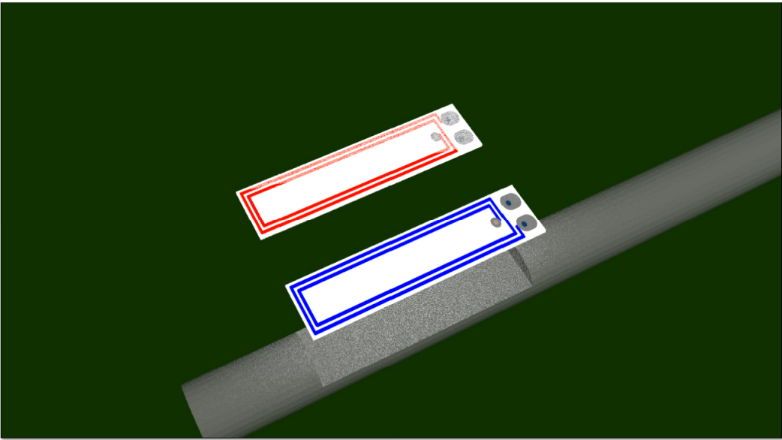 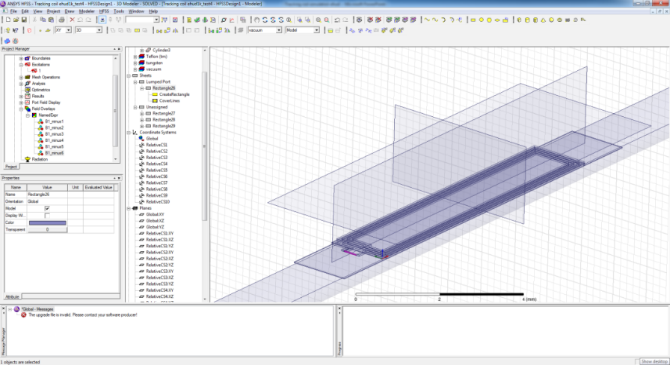 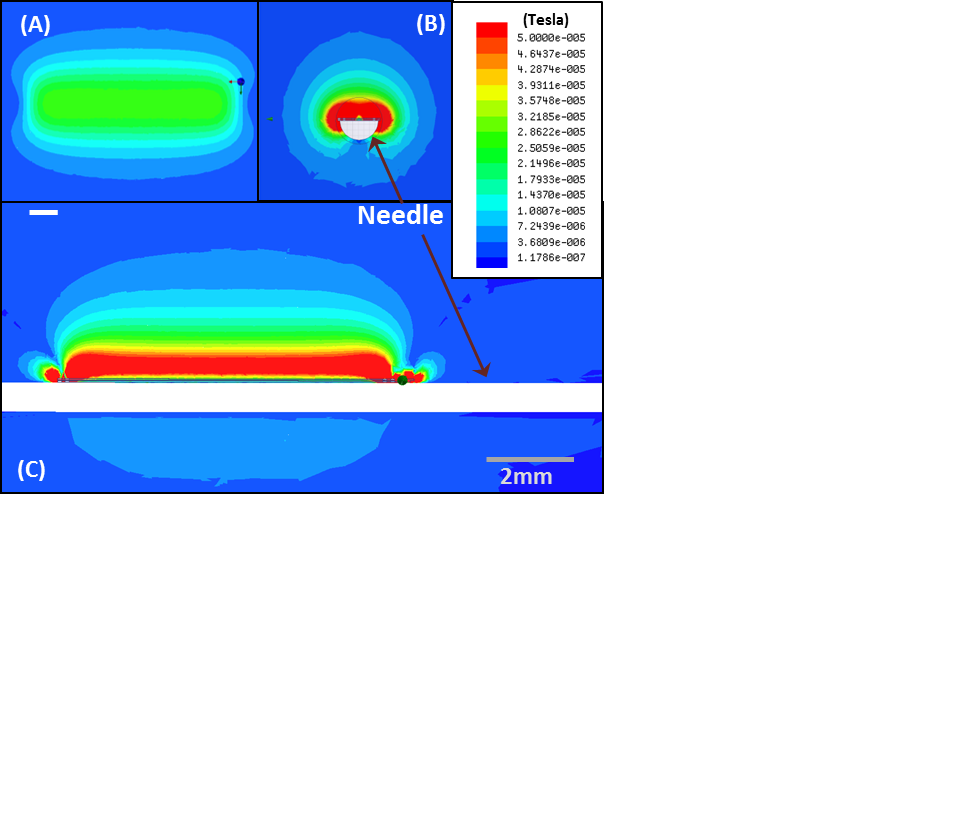 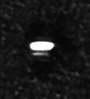 2 mm
Sagittal MR image acquired by the micro-coil
W. Wang et al., Mag. Reson. Med. 2015; 73: 1803-11
W. Wang et al. , Medical Physics 2015; 42: 7114-7121
MR-Tracking Brachytherapy Stylets (N=10)
Active Tracked Metallic Stylet      33 cm length (MRI Interventions)
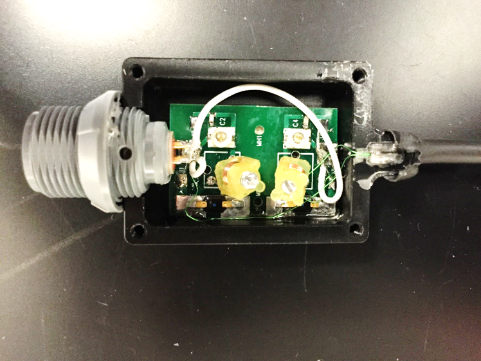 Tuning, matching, decoupling
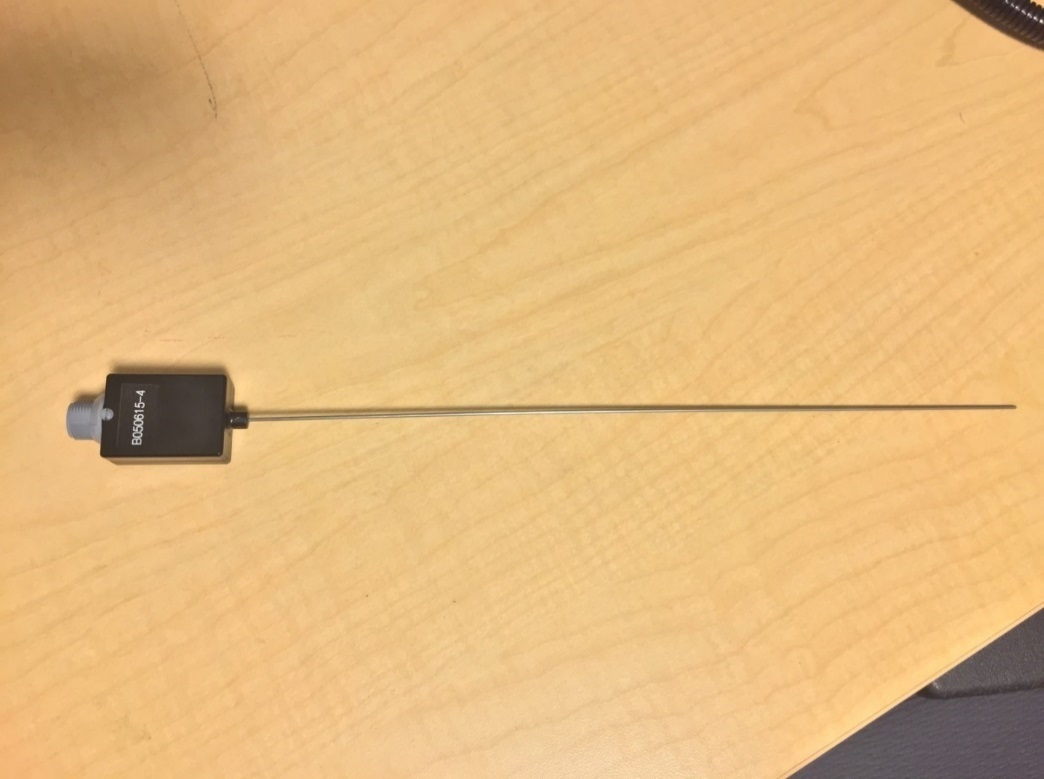 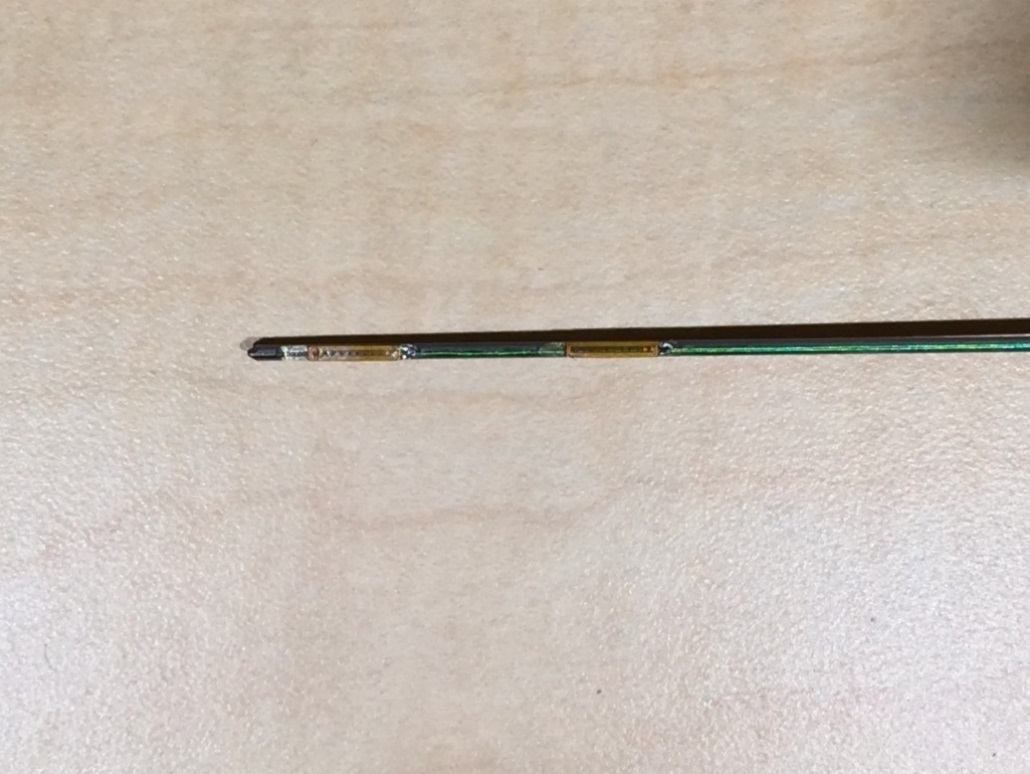 1 cm
8-channel
MRI receiver
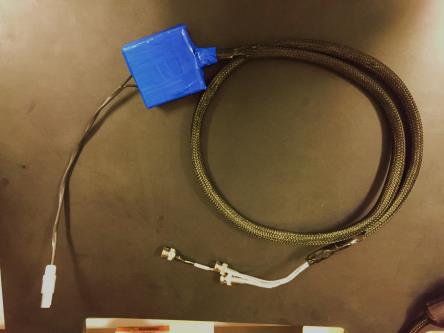 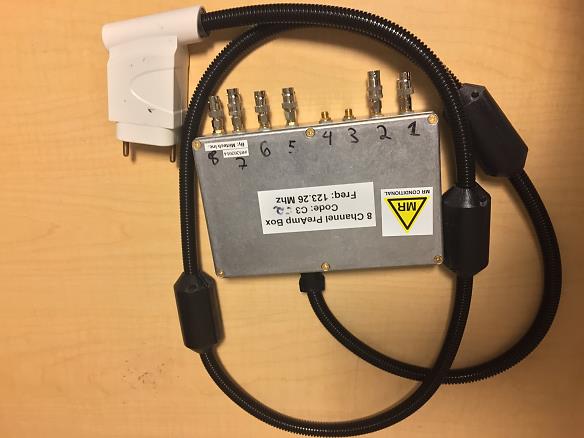 Patient Isolation
 Unit
70 yr-old female
 with cervical cancer
MicroTransmit (Tracking Transmit&Receive)
Body coil transmit / Tracking receive
Uniform RF excitation
High power (15KV)- device heating?
Large spin dephasing

Tracking coil transmit & Receive
Localized RF excitation
Low power (.2KV) - no device heating
Low spin dephasing
50% smaller location error
Requires hardware changes
Transmit
Transmit
Receive
Tracking coil
Tracking coil
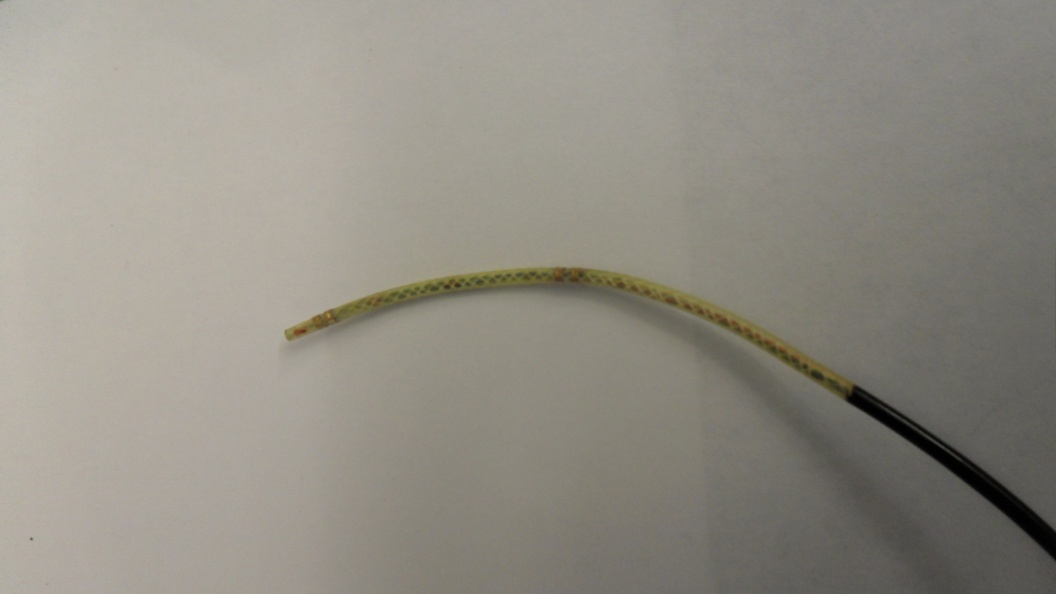 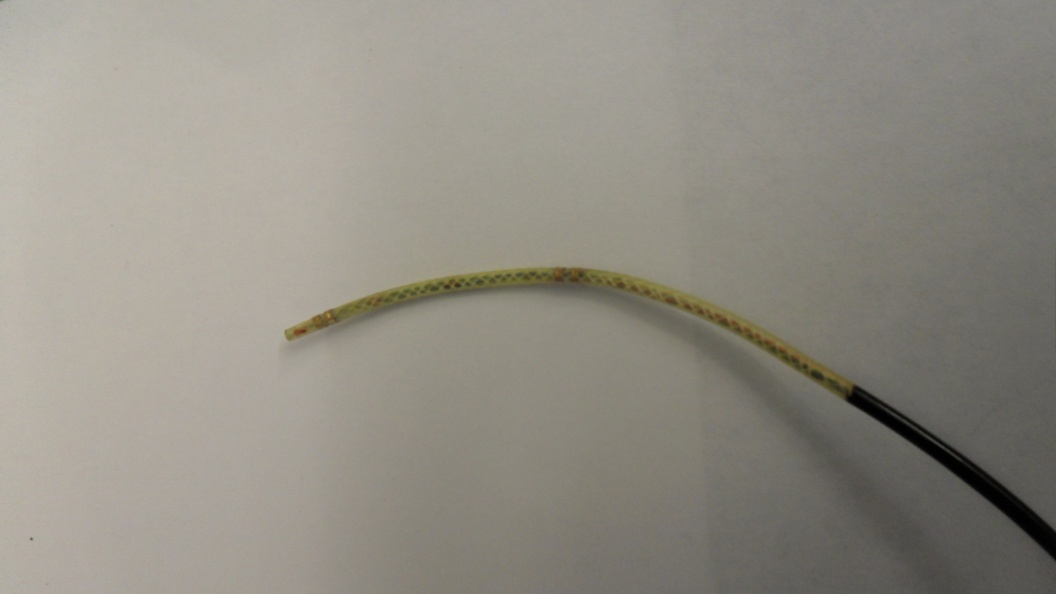 Receive
Magnet
Magnet
Body RF coil
Body RF coil
Switch
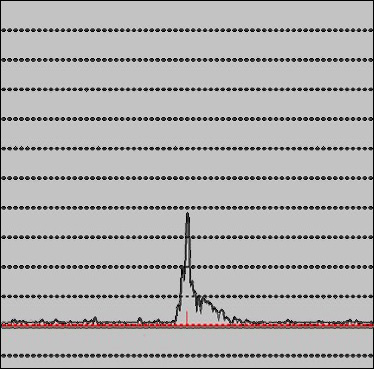 Magnitude
Coils
Coils
48
48
0
0
36
36
24
24
12
12
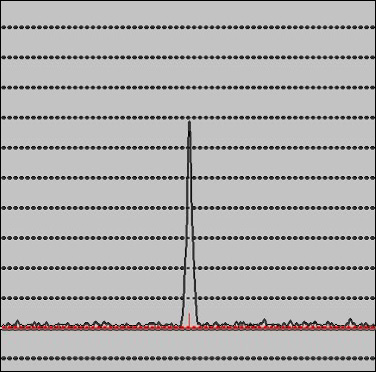 Magnitude
Body coil
 Transmit
Micro-
 Transmit
BR Daniels et al. Mag. Reson. Imaging 2016;34: 289-297
Directionality from Micro-coil Phase
MR-tracking projections do not give information on device orientation.
Two micro-coils are now required to determine direction
Phase images are unique to the position and orientation of the micro-coil.
Two low-resolution projection phase images in orthogonal planes can be used to determine device position and orientation.
Possible issues with magnetic susceptibility
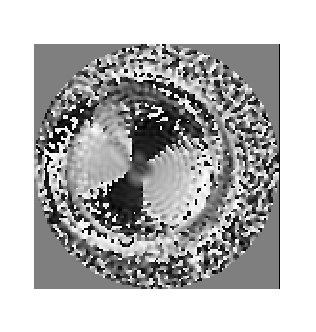 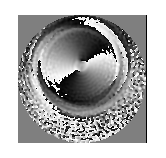 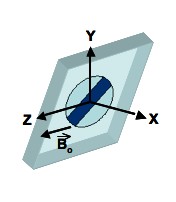 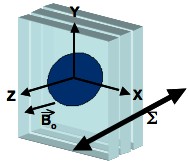 Phase - plane 1 (x-z)
Phase - plane 2 (x-y)
Anderson et al.  IEEE Trans. Med. Img. 31(6):1173,  2012
[Speaker Notes: -Phase images acquired in two orthogonal planes contains is unique to the position and orientation of a microcoil.
-Phase images can be therefore used to determine the position and orientation of a microcoil.]
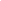 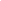 Tracking for Multi-modality EP Intervention
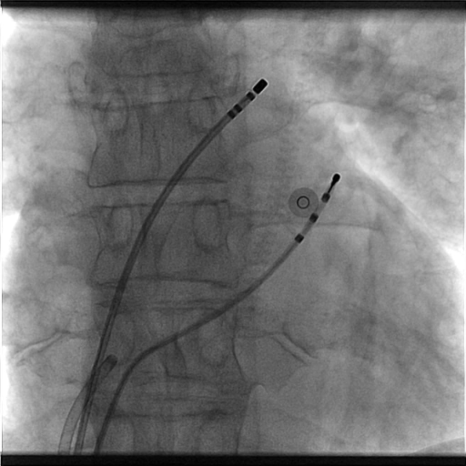 Foreseeable future 
Cardiovascular Intervention performed using multiple modalitiesX-ray, Intra Cardiac Echo (ICE), MRI
Existing Tracking Methods:
MRI-based tracking works only inside MRI.         
Magnetic tracking works only outside MRI
Voltage device tracking (VDT) works outside MRI & inside MRI when scanner is not pulsing.
VDT used in >80% of EP sites (St. Jude NavX-VelocityTM & Biosense-Webster CarTo3TM)
X-Ray vascular navigation
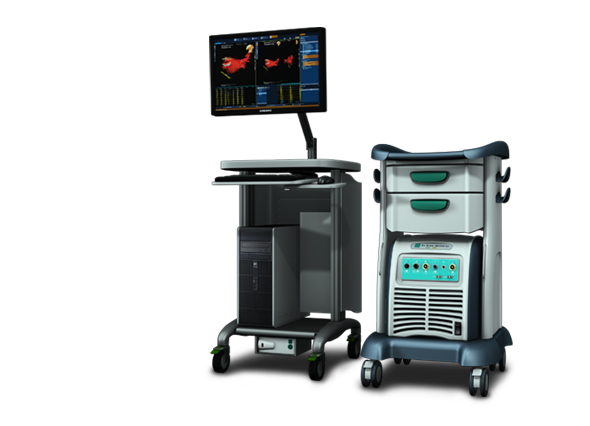 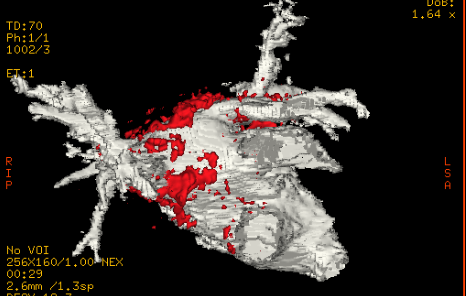 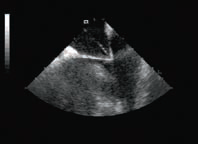 RA
ICE showing Foramin Ovalis tenting during Trans-septal puncture
LA
MRI showing anatomy & RF ablation gaps
Voltage-based SJM Velocity tracking system
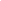 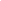 Voltage-Based Device Tracking: Principles*
8 kHz voltage bursts between 3 pairs of surface patches.
 Ionic conduction through body  
 Localization based on voltage division across body impedance
 Multiple catheters tracked @90 fps
Surface Patches Position
Body as voltage divider
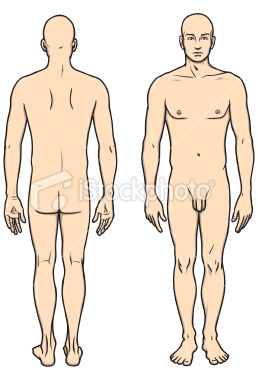 Transmission between patches
10 mV
Head
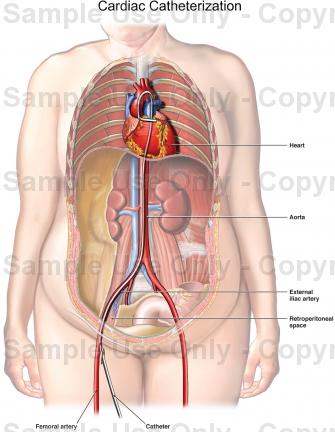 SysRef
Left
Right
Left
Right
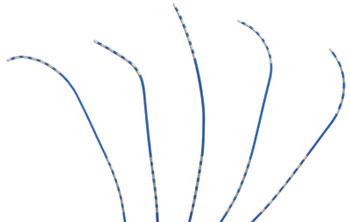 Front
Back
Feet
Slotted Surface Patches
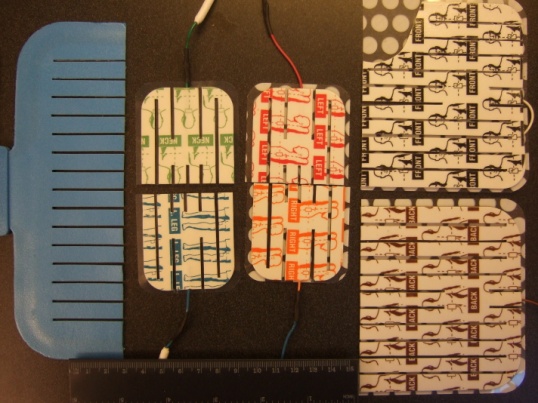 9 8 7 6 5 4 3 2 1
Receive at catheter electrodes
*Wittkampf FHM  et al. Circulation 1999, 99:1312-1317
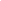 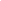 VDT Electro-Anatomic Mapping: MRI Setup
Control Room
Control Room
MRI Room
Transmit to  6 Patches
Received from catheter electrodes 1, 2,3,….N (N<64)
Switch
Switch
Switch
Switch
8 KHz Signal Bursts
20 MHz RF 
Low-Pass Filters
Delay
Delay
Delay
Delay
TTL from
Grad & RF
TTL from
Grad & RF
TTL from
Grad & RF
TTL from
Grad & RF
Channel N
Channel 1
Channel 3
Channel 2
Position (8KHz)
. Front
Position (8KHz)
Position (8KHz)
Position (8KHz)
Patches
Intra-cardiac ECG
Intra-cardiac ECG
Intra-cardiac ECG
Intra-cardiac ECG
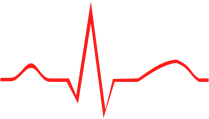 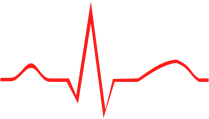 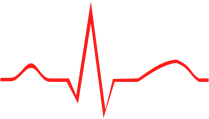 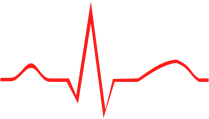 . Back
. Left
.Right
. Head
.
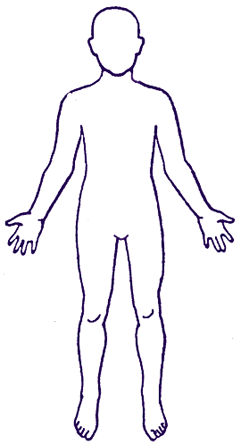 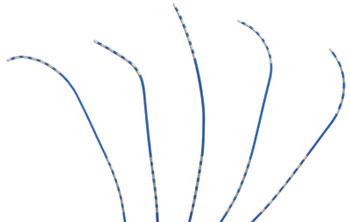 . Foot
.Channel 4 
.Channel 5
.
Catheter
SysRef
Voltage Tracking
Ground
SysRef
Voltage-tracking Ground
Penetration  Panel
Scanner Ground
Penetration  Panel
Scanner Ground
VDT Tracking in MRI during 3T imaging
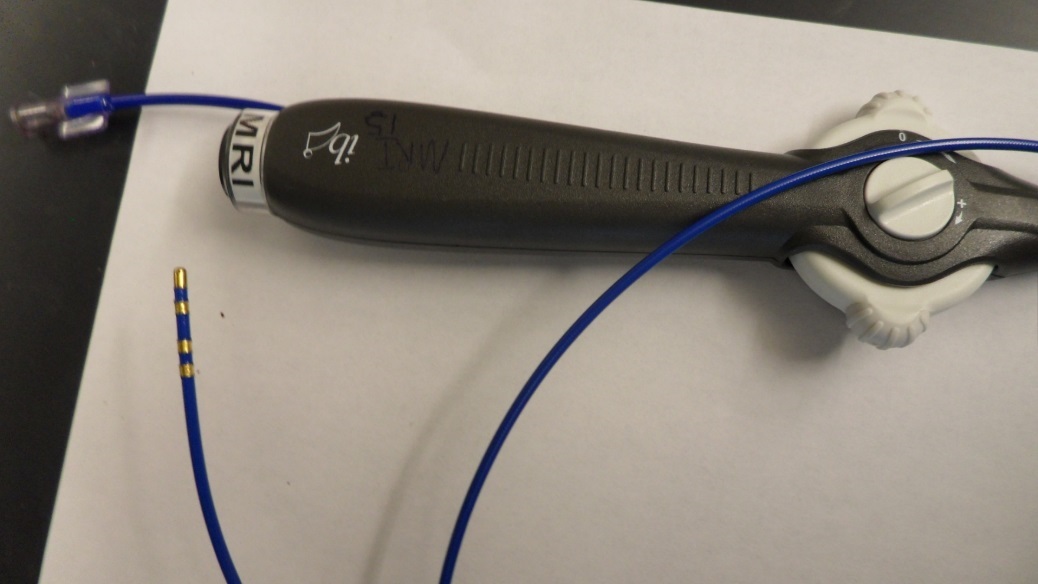 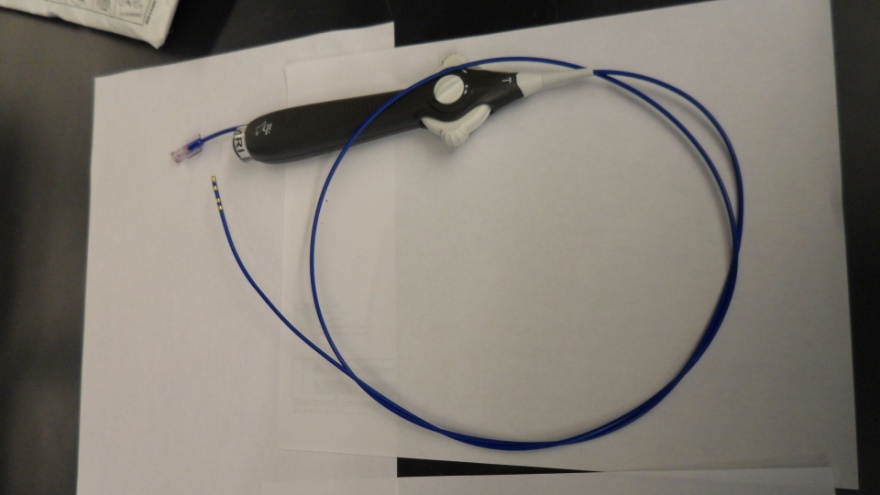 Display on St. Jude NavX system
Three catheters tracked at 20 fps
Tracking & mapping simultaneously
Irrigated Deflectable EP catheter
Schmidt et al. Mag. Reson. Med 2014;71: 1197–1209
EAM During & Outside MRI: Comparison
EAM registered with MRA*
EAM During MRI
Catheter Tracking over 60-80% of sequence. 
 Locations 
(i) Scan vs. No scan  Mean: 0.33 0.37mm      SD: 0.23 0.45mm
(i) Inside vs Outside Mean deviation <0.6mm   
 Current Limitations: When TR<32msec          (1) TR extension               (2) imaging-pauses
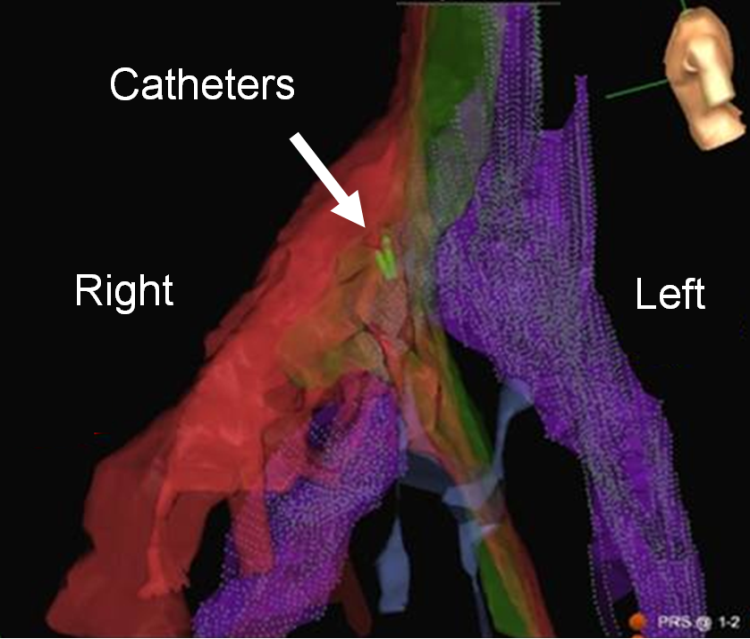 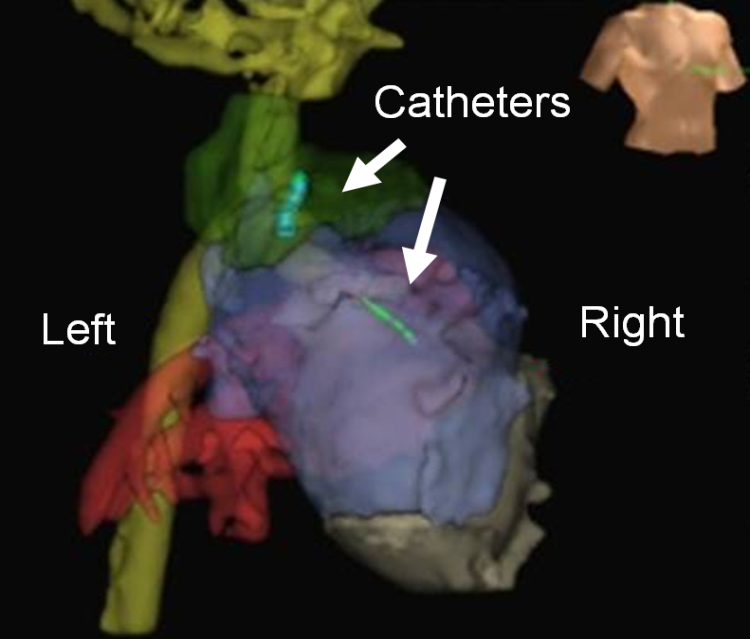 Location deviation
EAM outside MRI
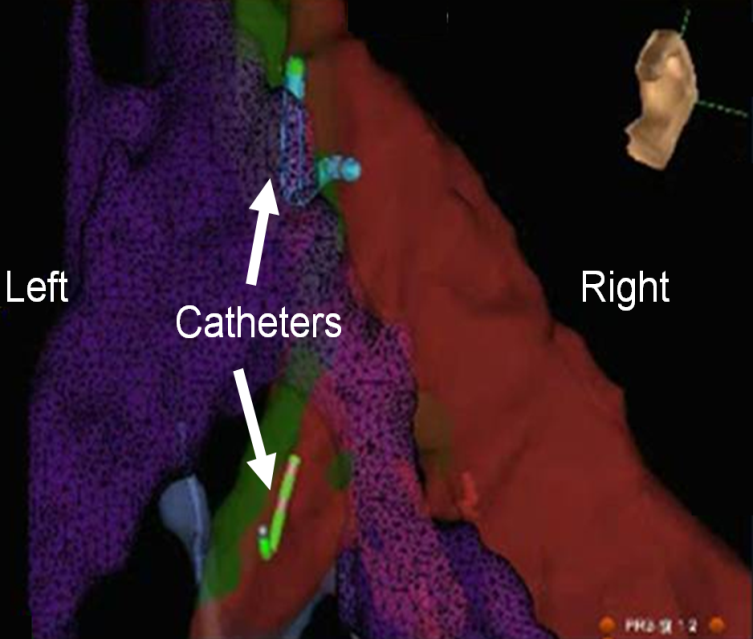 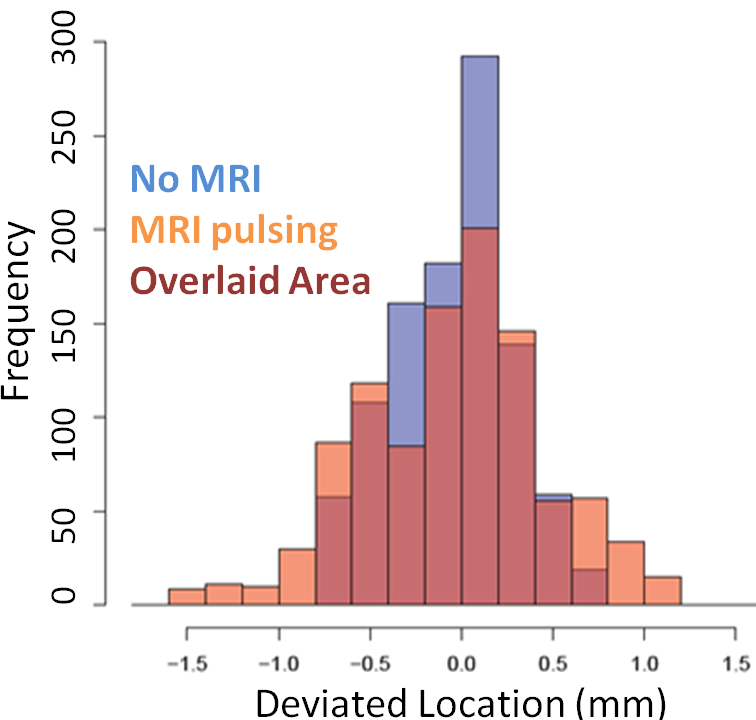 * West JJ, Cardiovasc Electrophysiol 2010; 21, 81-87
15
VDT Catheters during MRI Imagingun-gated axial SSFP
MR image quality reduction< 5%
Coronary 
Sinus
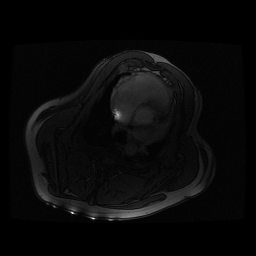 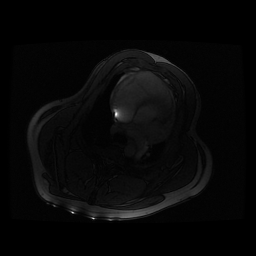 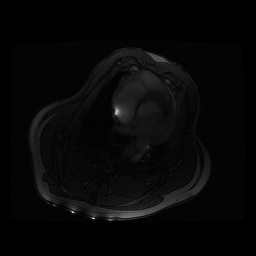 RV
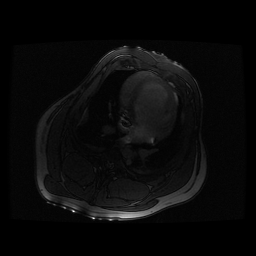 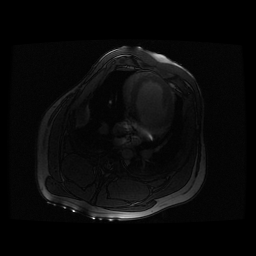 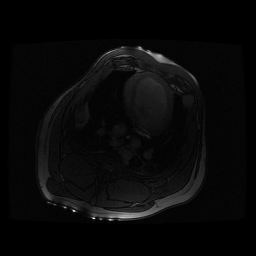 Coronary 
Sinus
16
EAM Mapping in the Left Ventricle (JHU)
2 EPs Playing inside MRI using VDT
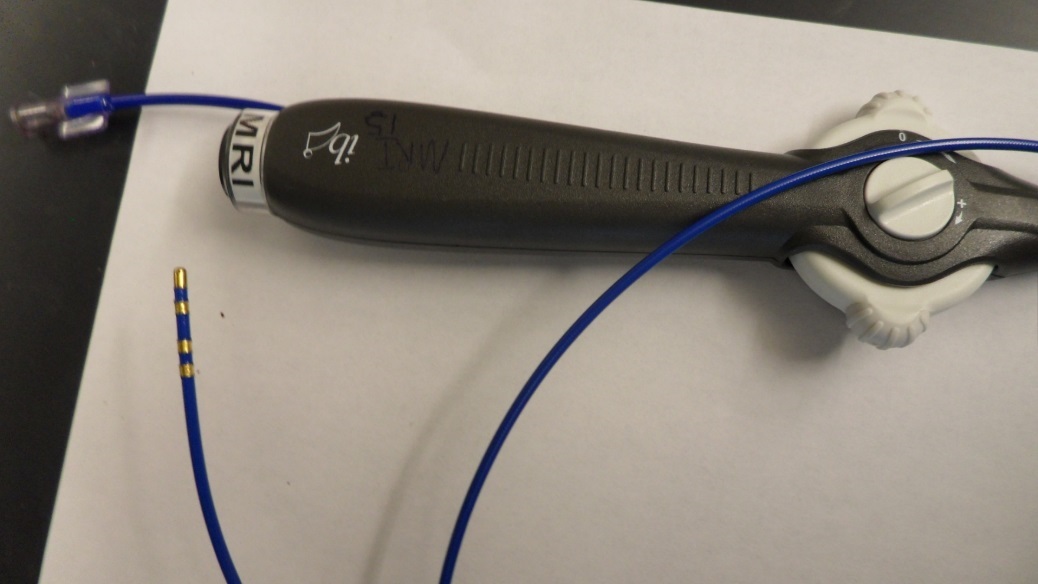 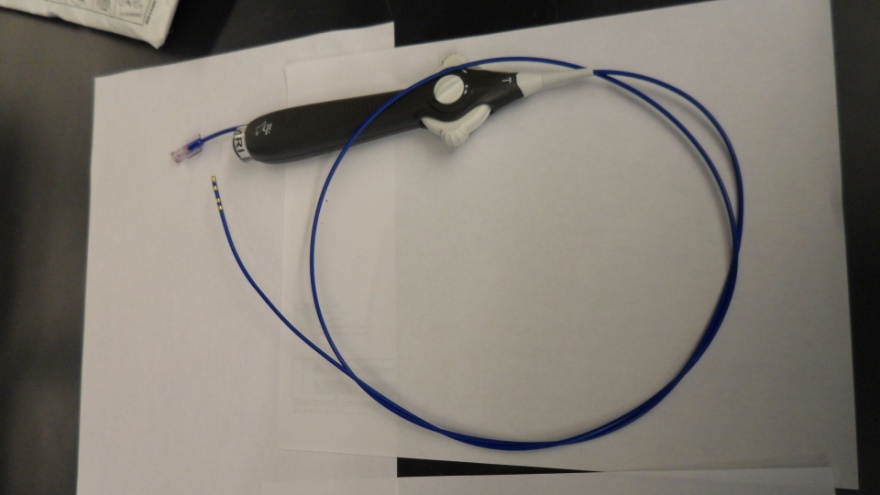 Display on St. Jude NavX system
Irrigated Deflectable EP catheter
Schmidt et al. Mag. Reson. Med 2014;71: 1197–1209
Conclusions
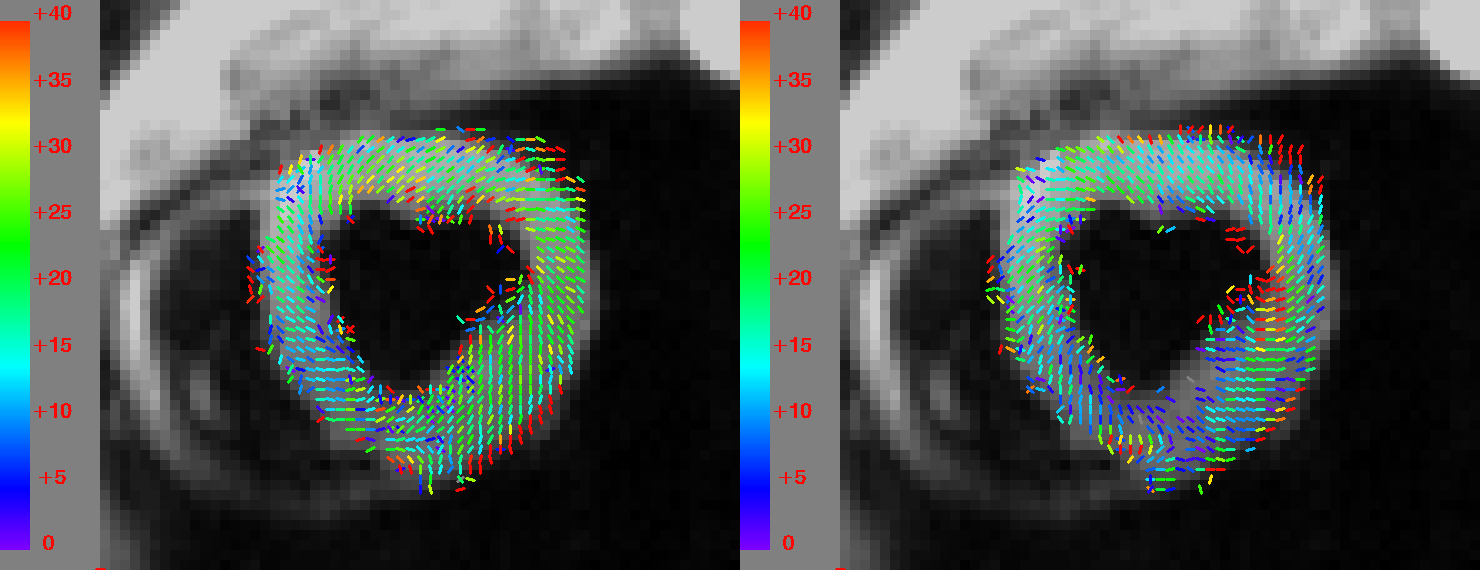 Conclusions 
 Precision & Robustness MR-Tracking improvements
 Ability to use metallic tracked intv’l devices (heating-resolution limited)
  Tracking with Voltage Device Tracking inside and outside MRI
  Ability to track with VDT during limited MR imaging 
Potential Benefits:
Multi-modality intervention (X-ray, ICE, MRI) using VDT-mounted devices without device co-registration for shorter & cheaper procedures 
Dual MR-Tracking/Voltage Device Tracking catheters for greater geometric accuracy VDT-based electro-anatomic mapping & ablation 
Easier MRI entry into clinical Electrophysiology (cheaper catheters, VDT hardware & software available at most EP sites)
19